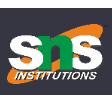 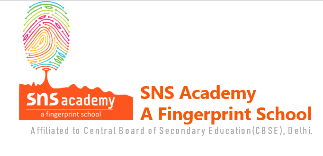 Accounting TreatmentRETIREMENT OF A PARTNER
*Adjustment of Accumulated profits and reserves:
 
1) For distributing reserves and accumulated profits- For distributing surplus of specific funds
                  General Reserve  A/c       Dr.
                  Reserve Fund      A/c        Dr.
                  Profit and loss A/c (cr.)      Dr.
 
              Workmen compensation     fund A/c        Dr.
                Investment fluctuation fund  A/c         Dr
                        To All partners capital or current A/c  (in old ratio)

2) For distributing accumulated losses:
                All partner’s capital or current A/c         Dr. (in old ratio)
              To Profit and loss A/c          
.
Adjustment of joint life policy  on retirement of a partner:  
 
1)   when premium paid has been considered as revenue expenditure:
        -     Joint life policy A/c          Dr. (surrender value on the date of retirement)
                     To All partner’s capital A/c  (in old ratio)
2)   when remaining partners decide not to show Joint life policy in books:
             Remaining partner’s capital A/c       Dr.   (in new profit sharing ratio)
                        To Joint life policy   A/c
3)      when premium paid has been considered as capital expenditure:  No further treatment required
 if remaining partners decide  not to show Joint life policy in books-
                         
                       Remaining partner’s capital  A/c (in new ratio)
                              To Joint life policy A/c
                       
                              Payment to retiring partner
New profit Sharing Ratio & Gaining Ratio
New profit Sharing Ratio: it is the ratio in which the remaining partners share future profits after retirement/death.
Gaining ratio: it is the ratio in which the continuing partners have acquired the share from the outgoing partner. Gaining Ratio = New Ratio -Old Ratio.
Calculation of the two ratios
Following situations may arise
1. When no information about new ratio or gaining ratio is given in question
In this case it considered that the share of the retiring partner is acquired the remaining partners in the old ratio. Then no need to calculate the new gaining ratio as it will be the same as before.
2. Gaining ratio is given which is different than the old ratio in this New share of continuing partner = has old share + gained from outgoing partner.
3. if the new ratio is given the Gaining ratio = New Ratio -Old Ratio